roditeljski sastanak 6.a razreda 
Školska godina 2014./2015.
(12. rujna 2014)
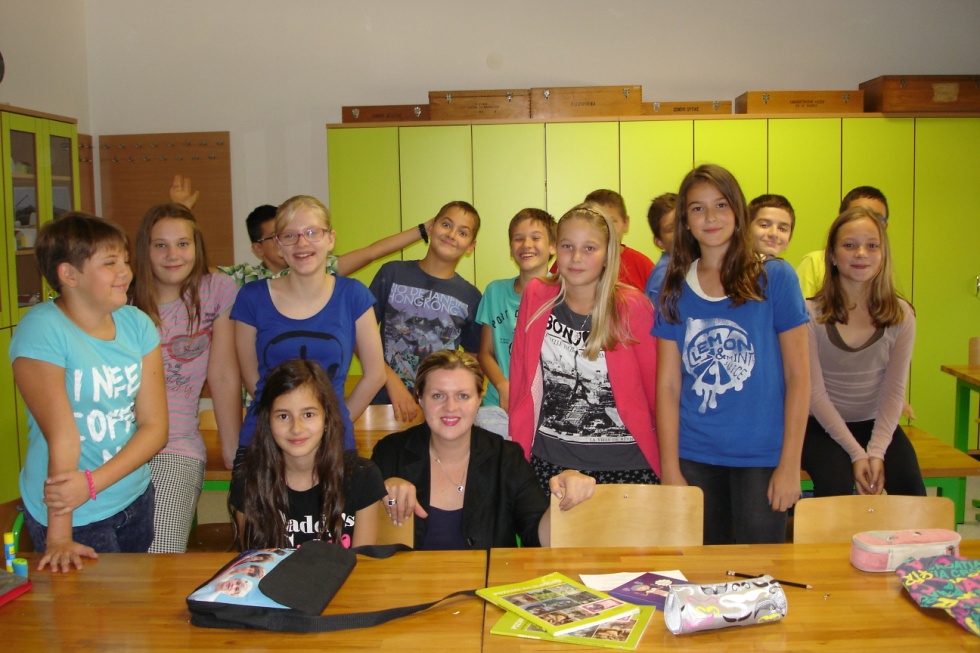 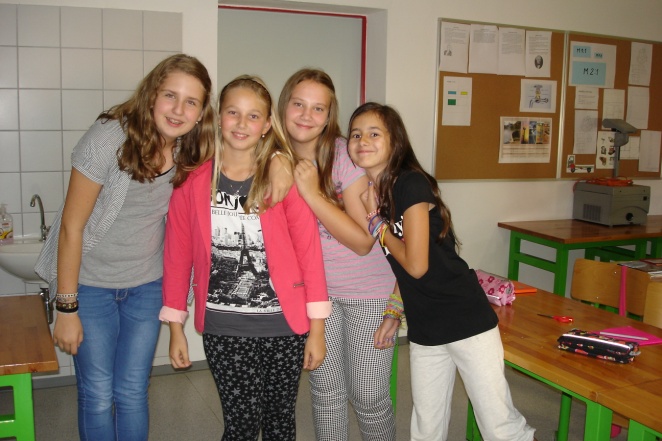 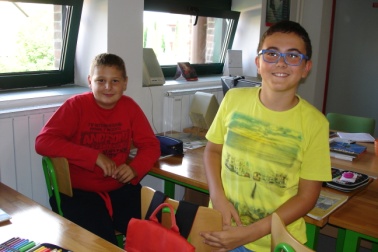 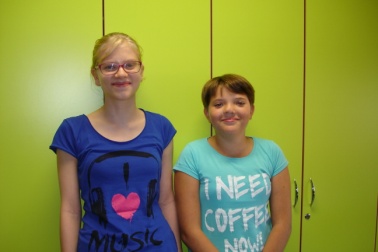 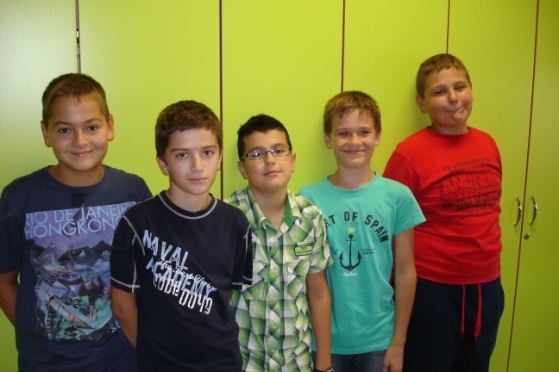 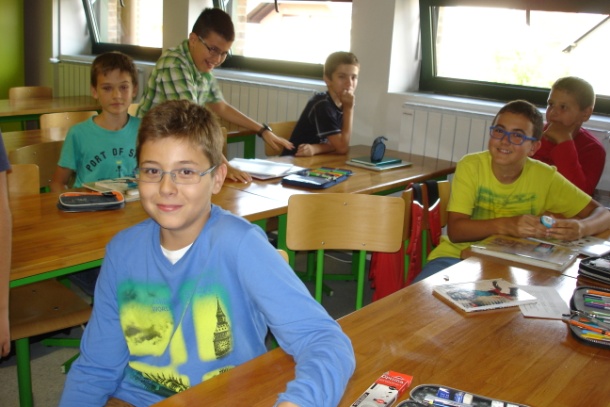 Dnevni red
Izvješće o prošloj školskoj godini
Pravilnici: Pravilnik o načinima, postupcima i elementima vrednovanja učenika u osnovnoj i srednjoj školi , Kućni red Škole,  Vrjednovanje ponašanja učenika
Kalendar školske godine i raspored
E-dnevnici

Izbor za Vijeće roditelja
Prijedlog plana izvanučionične nastave sata razrednika
Suglasnost o fotografiranju i objavama
Izvješće o prošloj školskoj godini
177 nastavnih radnih dana
3 roditeljska sastanka
69 individualnih razgovora

Opravdanih sati: 573

Odličnih učenika: 10
Vrlo dobrih: 5
Srednja ocjena razreda: 4.55
Pravilnik o načinima, postupcima i elementima 
vrednovanja učenika u osnovnoj i srednjoj školi
http://dokumenti.ncvvo.hr/Dokumenti/pravilnik_vrjednovanje_os_ss.pdf

Osvrt na dijelove Pravilnika:
Članak 6: uvodno ili inicijalno provjeravanje
Članak 7. usmeno provjeravanje
Članak 8. pisano provjeravanje
Kućni red škole
Osvrt i čitanje članaka:
Odnos prema starijima
Odnos prema vršnjacima
Čuvanje školske opreme
Bolest učenika – roditelj opravdava do 3 dana, kasnije isključivo liječnička ispričnica
Preobuća, mobiteli, ne izlaziti izvan školskog dvorišta za vrijeme nastave,…
Vrednovanje vladanja učenika
http://os-imazuranica-vk.skole.hr/upload/os-imazuranica-vk/images/static3/915/attachment/VREDNOVANJE_PREDMETNA_NASTAVA.pdf
“ledolomac”
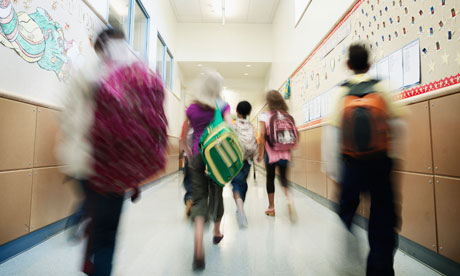 Kalendar školske godine 2014./15. i organizacija nastave
Nastava počinje 8. rujna 2014. godine, a završava 16. lipnja 2015. godine.

Nastava se ustrojava u dva polugodišta.

I. polugodište traje od 8. rujna 2014. godine do 23. prosinca 2014. godine. (16 radnih tjedana)
II. polugodište traje od 12. siječnja 2015. godine do 16. lipnja 2015. godine. (21 tjedan)

Zimski odmor učenika počinje 24. prosinca 2014. godine, a završava 9. siječnja 2015. godine.
Proljetni odmor učenika počinje 30. ožujka 2015. godine, a završava 3. travnja 2015. godine.

Ljetni odmor učenika počinje 17. lipnja 20015. godine.

19.9.2014.petak-Vinkovačke jeseni
7.10.2014. Dan kruha-tematski dan
8.10. srijeda Dan neovisnosti
1.5.2015. petak Praznik rada
11.5.2015. Dan Europe- tematski dan (Udruga Djeca medija)
4.6.2015. četvrtak-Tijelovo
5.6.2015. Dan sporta-Sopot
16.6.2015. Dan otvorenih vrata
E – dnevnik  (LISTIĆI!)
za nastavnike:

https://e-dnevnik.skole.hr/main/login
E – dnevnik
za učenike i roditelje:

https://ocjene.skole.hr/pocetna/prijava
Korisničko ime + lozinka – učenicima podijeljeno!
Vijeće roditelja - izbor
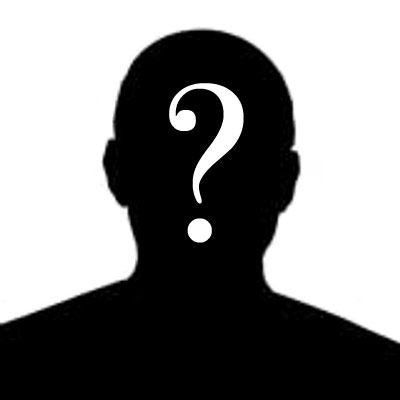 Izvanučionična nastava
Suglasnost o fotografiranju i objavi na stranici škole? 

Informacije za roditelje:

ponedjeljkom 2. sat, u smjeni djeteta
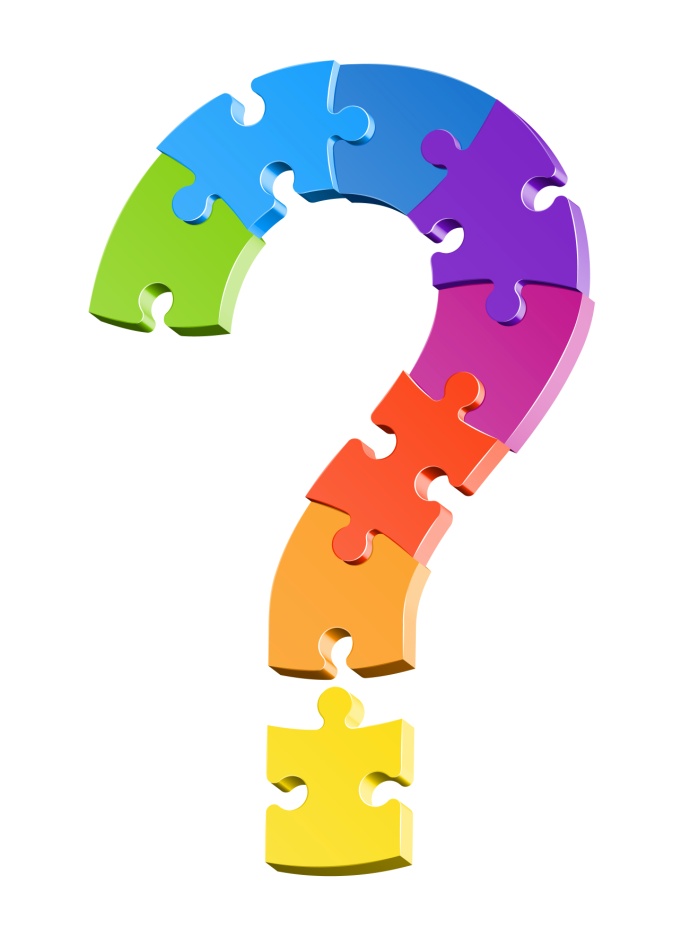 osiguranje učenika – oko 25 kn
školska kuhinja – kategorije A, B i C – cijene:
Info listić
Hvala na pozornosti!